Invariants and Context Variables
CS 5010 Program Design Paradigms “Bootcamp”
Lesson 7.2
© Mitchell Wand, 2012-2017
This work is licensed under a Creative Commons Attribution-NonCommercial 4.0 International License.
1
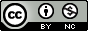 Key Points for Lesson 7.2
Sometimes our function needs more information than simply its place in a decision tree.
We often capture this information in a context variable.
A context variable is an abstraction of the information that we “pass over” when we recur on a structure.
The invariant serves as a kind of interpretation for the data in the context variable.
2
Let’s do an example.
(define-struct bintree-node (left data right))

;; A XBintree is either
;; -- empty
;; -- (make-bintree-node XBintree X XBintree)
A XBintree is a binary tree with a value of type X in each of its nodes.  For example, you might have  SardineBintree. This is, of course, a different notion of binary tree than we saw in Lesson 5.1.
3
Example: mark-depth (2)
;; mark-depth : XBintree -> NumberBintree
;; RETURNS: a bintree like the original, but
;; with each node labeled by its depth
4
Example
0
"baz"
1
"foo"
"frob"
1
2
"bar"
"quux"
2
Here's an example of the argument and result of mark-depth.  The argument is a StringBintree and the result is a NumberBintree, just like the contract says.
5
Observer Template for XBintree
(define (bintree-fn tree)
  (cond
    [(empty? tree) ...]
    [else (... 
           (bintree-fn 
             (bintree-node-left tree))
           (bintree-data tree)
           (bintree-fn 
             (bintree-node-right tree)))]))
If we follow the recipe for writing a template, this is what we get for XBintree.
6
Filling in the template
(define (mark-depth tree)
  (cond
    [(empty? tree) ...]
    [else (make-bintree-node
           (mark-depth 
              (bintree-node-left tree))
           ...
           (mark-depth 
              (bintree-node-right tree)))]))
We want to put the depth here. But how do we know the depth?
7
We need another argument!
We’ll add another argument to represent the depth that we are in the tree.
Then we can write:
8
Function Definition
(define (mark-depth-2 tree d)
  (cond
    [(empty? tree) empty]
    [else (make-bintree-node
           (mark-depth-2 (bintree-node-left tree)
                         (+ d 1))
           d
           (mark-depth-2 (bintree-node-right tree)
                         (+ d 1)))]))
Different arguments, different contract. We’ll change the name so we won’t get confused.
9
Function Definition, with Explanation
If this tree is at depth d, then its sons are at depth d+1, so we recur on the subtrees with (+ 1 d)
We start with a tree at depth d.
(define (mark-depth-2 tree d)
  (cond
    [(empty? tree) empty]
    [else (make-bintree-node
           (mark-depth-2 (bintree-node-left tree)
                         (+ d 1))
           d
           (mark-depth-2 (bintree-node-right tree)
                         (+ d 1)))]))
We are at depth d, so we put a d in this node.
10
How do we document this?
We change the name of the function to mark-subtree. To emphasize the fact that we are dealing with a subtree somewhere inside a tree.
We’ll reserve the original name for the original function that works on the whole tree.
We’ll also change the name of the argument from tree to st (abbreviation for “subtree”) to keep us focused on the fact that we’re dealing with
Then we’ll add an invariant to say that d is the depth of our node in the whole tree.
11
Function Definition, with Invariant
;; mark-subtree : XBintree NonNegInt-> NumberBintree
;; GIVEN: a subtree st of some tree t, and a non-neg int d 
;; WHERE: the subtree occurs at depth d in the tree t
;; RETURNS: a subtree the same shape as st, but in which 
;; each node is marked with its distance from the top of the tree t 
;; STRATEGY: Use template for XBintree on stree

(define (mark-subtree st d)
  (cond
    [(empty? st) empty]
    [else (make-bintree-node
           (mark-subtree (bintree-left st)
                       (+ d 1))
           d
           (mark-subtree (bintree-right st)
                       (+ d 1)))]))
12
Function Definition, with Invariant
The invariant tells us where we are in the whole tree
;; mark-subtree : XBintree NonNegInt-> NumberBintree
;; GIVEN: a subtree st of some tree t, and a non-neg int d 
;; WHERE: the subtree occurs at depth d in the tree t
;; RETURNS: a subtree the same shape as st, but in which 
;; each node is marked with its distance from the top of the tree t 
;; STRATEGY: Use template for XBintree on stree

(define (mark-subtree st d)
  (cond
    [(empty? st) empty]
    [else (make-bintree
           (mark-subtree (bintree-left st)
                       (+ d 1))
           d
           (mark-subtree (bintree-right st)
                       (+ d 1)))]))
If st is at depth d, then its sons are depth d+1.  So the WHERE clause is satisfied at each recursive call.
13
And we need to reconstruct the original function, as usual
;; mark-tree : XBintree -> NumberBintree
;; GIVEN: a binary tree t
;; RETURNS: a tree the same shape as t, but in which 
;; each node is marked with its distance from the top of 
;; the tree
;; STRATEGY: call a more general function
(define (mark-tree t)
  (mark-subtree t 0))
The whole tree is a subtree of itself, with its top node is at depth 0, so the invariant of mark-subtree is satisfied the first time it is called.
14
Structural Arguments and Context Arguments
In this example, we call st a structural argument: we are recurring on the structure of this argument.
We call d a context argument: it tells us something about the context in which we are working.  It generally changes at each recursive call, because the recursive call is solving the problem in a new or bigger context.
The WHERE clause tells us how to interpret the context argument as a context.
15
Let’s do another example
Finding the sum of a list of numbers
We’ve done this by a simple recursion, but let’s do it a different way.
In the simple recursion, we did the addition from right to left.
In the new solution, we’ll do it left to right.
16
The old solution: nl-sum (Lesson 4.1)
;; nl-sum : NumberList -> Number
(define (nl-sum lst)
  (cond
    [(empty? lst) 0]
    [else (+   (first lst)
               (nl-sum (rest lst)))]))
17
nl-sum sums from right to left
(nl-sum (cons 11 (cons 22 (cons 33 empty))))
= (+ 11  (nl-sum (cons 22 (cons 33 empty))))
= (+ 11  (+ 22    (nl-sum (cons 33 empty))))
= (+ 11  (+ 22    (+ 33    (nl-sum empty))))
= (+ 11  (+ 22    (+ 33    0)))
= (+ 11  (+ 22    33))
= (+ 11  55)
= 66
18
A different solution
(define (sublist-sum so-far unsummed)
  (cond
    [(empty? unsummed) so-far]
    [else (sublist-sum (+ so-far (first unsummed))
                       (rest unsummed))]))

(define (list-sum l)
  (sublist-sum 0 l))
Think about this definition for a minute.  Can you figure out how it works?
19
Let’s watch this one work
(list-sum      (cons 11 (cons 22 (cons 33 empty))))
= (sublist-sum 0 (cons 11 (cons 22 (cons 33 empty))))
= (sublist-sum 11         (cons 22 (cons 33 empty)))
= (sublist-sum 33                  (cons 33 empty))
= (sublist-sum 66                           empty)
= 66
20
This function works from left to right
The first argument to sublist-sum is the sum of all the elements we’ve looked at “so far”.
This is a context argument: at each recursive call, represents the context in which sublist-sum is called.
We say that it abstracts the context:  it keeps only as much information about the context as the function needs.
Let’s write down a proper invariant to document this:
21
Invariant for sublist-sum
;; sublist-sum : Number NumberList -> Number
;; GIVEN: a number 'so-far' and a list of numbers 'unsummed'
;; WHERE: 'unsummed' is a sublist of some list 'whole-list'
;; AND:   so-far is the sum of all the elements to the left of
;;        unsummed in whole-list
;; RETURNS: the sum of all the elements in whole-list.
;; EXAMPLE:
;; (sublist-sum 5 (list 2 3 4)) = 14  [whole-list was (3 2 2 3 4)]
;; (sublist-sum 5 (list 2 3 4)) = 14  [whole-list was (3 1 1 2 3 4)]
;; note that a given set of arguments might correspond to different
;; values of 'whole-list'.  All we care about whole-list is that the
;; sum of its elements before the (list 2 3 4) is exactly 5.
;; STRATEGY:
;; observer pattern for NumberList on 'unsummed'
(define (sublist-sum so-far unsummed)
  (cond
    [(empty? unsummed) so-far]
    [else (sublist-sum (+ so-far (first unsummed))
                       (rest unsummed))]))
so-far is the sum of the elements on whole-list that we’ve looked at so far; unsummed is the portion of the list that we haven’t summed yet.
22
Recipe for context arguments
23
Wait: what do we mean by "above"?
The sublist (44 55 ...)
11
22
33
44
These nodes are "above" the sublist (44 55 ...)
55
24
Review: Key Points for Lesson 7.2
Sometimes our function needs more information than simply its place in a decision tree.
We often capture this information in a context variable.
A context variable is an abstraction of the information that we “pass over” when we recur on a structure.
The invariant serves as a kind of interpretation for the data in the context variable.
25
Next Steps
Study 07-2-1-mark-depth.rkt and 07-2-2-sum-list.rt
If you have questions about this lesson, ask them on Piazza.
Do Guided Practices 7.1 and 7.2 
Be sure to do GP7.2, since it introduces material not covered in the slides!
Go on to the next lesson
26